Módulo 9: Asesoramiento financiero

Socio: Solution: Solidarité & Inclusion
Objetivos y metas
Definir el concepto de asesoramiento financiero y el papel del asesor financiero
Al final de este módulo podrás:
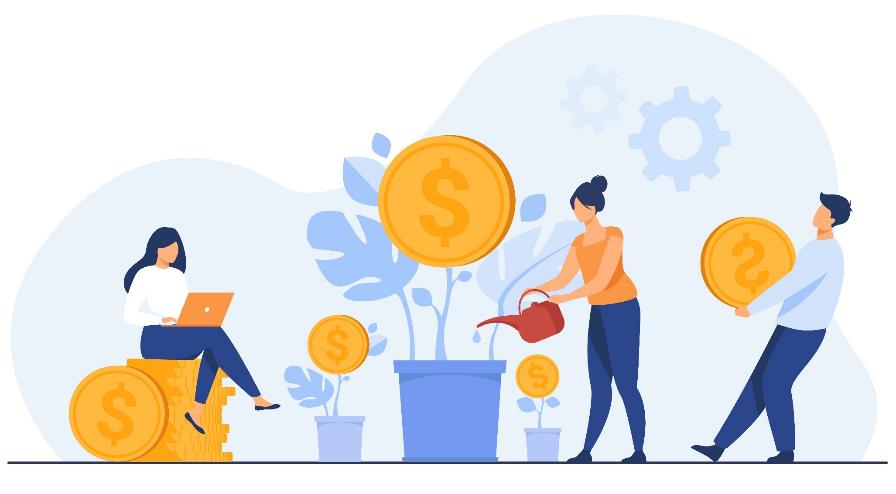 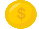 Elija el asesor financiero que mejor se adapte a tus intereses y situación personal
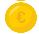 Preparar una reunión con un asesor financiero teniendo en cuenta tus propias necesidades, objetivos financieros y posibilidades
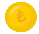 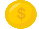 Definir los conceptos de licencia, riesgo financiero
e inversión
Unidad 3
Unidad 1
Unidad 2
Índice
¿Qué es el asesoramiento financiero?
¿Cuál es el papel de un asesor financiero y por qué necesitas uno?
Asesores financieros vs. planificador financiero
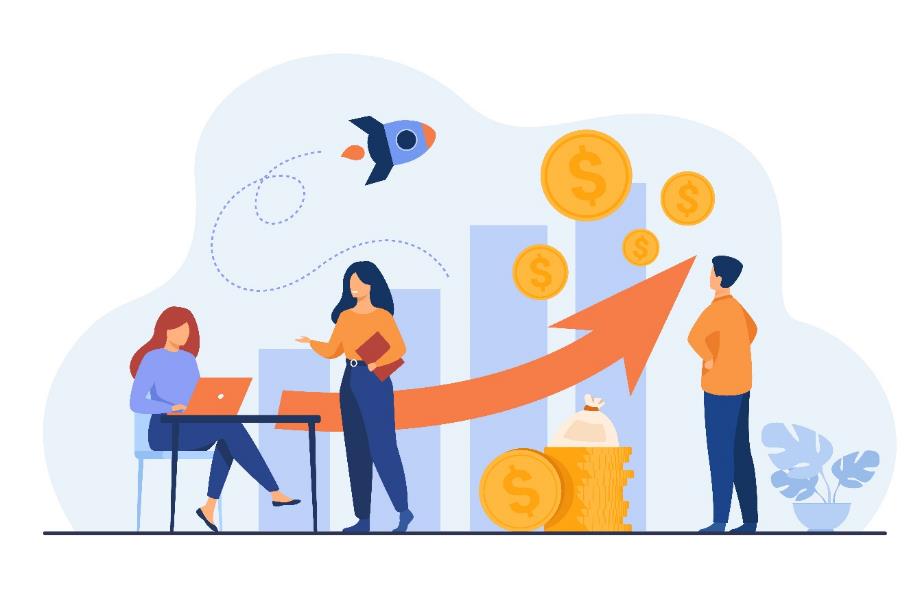 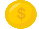 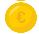 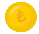 Índice
Unidad 4
Unidad 5
Tipos de asesores financieros
Obtener el consejo adecuado

Unidad 6 
Preguntas para elegir el asesor financiero adecuado

Unidad 7 
Lista de comprobación para la primera reunión con un asesor
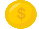 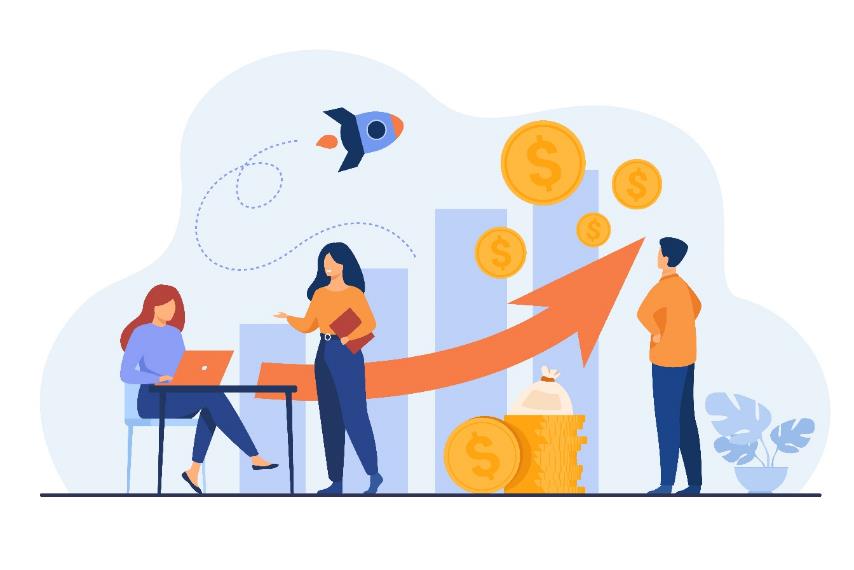 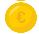 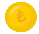 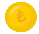 1. ¿Qué es el asesoramiento financiero?
Los servicios de asesoramiento financiero son proporcionados por un equipo de profesionales calificados que brindan asesoramiento sobre cómo administrar dinero y activos de manera eficiente. Los servicios de asesoramiento financiero pueden incluir toda una gama de personas, como planificadores financieros certificados, administradores de patrimonio, asesores de inversiones y contadores públicos certificados.
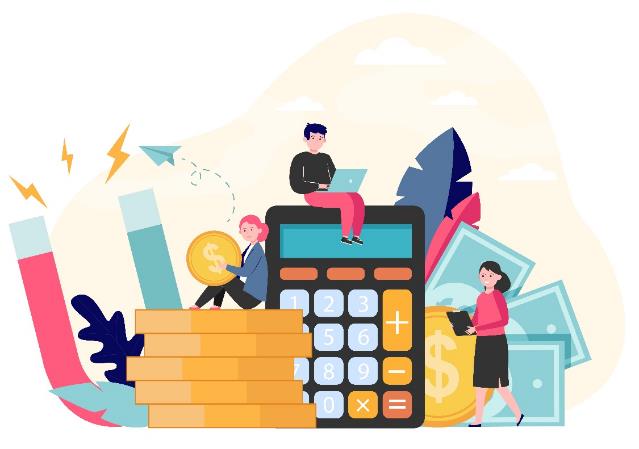 Las empresas especializadas suelen ofrecer diferentes tipos de servicios de asesoramiento:
Gestión de inversiones
Gestión de riesgos
Planificación de la jubilación
Planificación patrimonial
Planificación financiera
2. ¿Cuál es el papel de un asesor financiero y por qué necesitas uno?
Un asesor financiero proporciona asesoramiento financiero u orientación a los clientes para obtener una compensación.

Un asesor financiero puede ser un perfil útil para contactar en caso de que necesites asesoramiento sobre cómo alcanzar tus objetivos financieros o simplemente necesites apoyo para administrar tus finanzas.  

Un asesor también puede informar sobre productos financieros, ventajas fiscales y opciones de seguros. 

Cuando se busca un asesor, es importante asegurarse de que tiene licencias certificadas para realizar negocios con el público. ¡Comprueba la información sobre licencias y certificaciones en tu país!
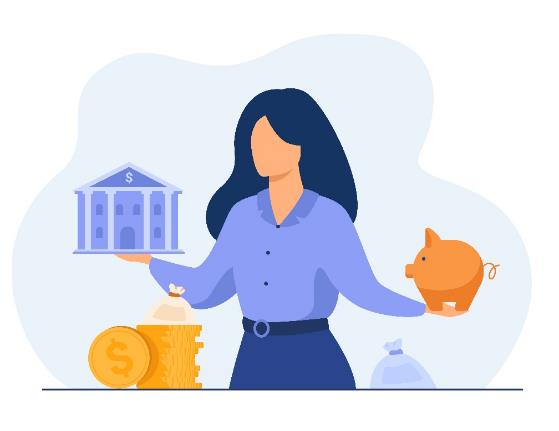 3. Asesores financieros vs Planificadores financieros
El papel de un planificador financiero es ligeramente diferente del del asesor financiero. 

El planificador financiero es un tipo particular de asesor financiero que se especializa en ayudar a empresas e individuos a crear un programa para cumplir con los objetivos financieros a largo plazo (Investopedia).
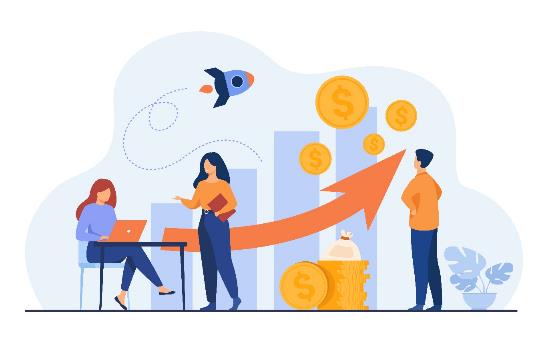 Las principales áreas de especialización de un planificador financiero son: jubilación, asignaciones, inversiones, planificación patrimonial e impuestos. También en este caso, debes comprobar que el planificador tiene las certificaciones adecuadas.
4. Tipos de Asesores Financieros
Hay 2 tipos principales de asesores financieros:

asesores financieros independientes ofrecen asesoramiento imparcial sobre toda la gama de productos financieros de todas las diferentes empresas disponibles;

los asesores restringidos asesoran sobre una gama limitada de productos. Pueden especializarse en un área, por ejemplo, pensiones, o solo pueden ofrecer asesoramiento sobre productos ofrecidos por un número limitado de empresas (Citizens Advice).
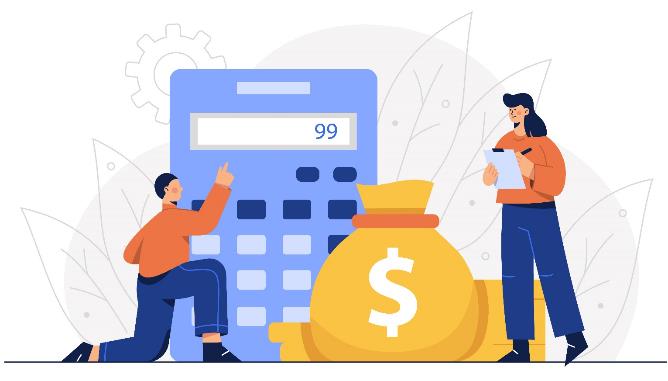 5. Obtener el consejo adecuado
Consejos para entender si los servicios que el asesor le recomienda son adecuados para ti:

Primero piensa en tus recursos y luego elige el producto que sea asequible para ti.

Tener en cuenta si deseas ahorrar a largo o corto plazo; planificar de antemano te ayuda a tener objetivos realistas.

Debes pensar en los riesgos vinculados a la operación financiera que vas a elegir, si serás capaz de superarlos. 

Ten en cuenta si paga impuestos.
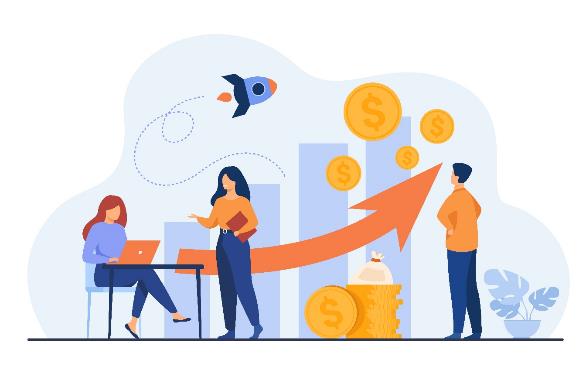 6. Preguntas para elegir el asesor financiero adecuado
¿Es un asesor registrado calificado para proporcionar asesoramiento financiero? 
¿Cuál es el precio de su servicios? ¿Hay una tarifa por hora? ¿O toma un porcentaje de sus activos totales? ¿Recibirá una comisión adicional por sus inversiones? ¿O es un asesor solo de honorarios?
¿Qué servicios incluye? ¿Solo gestión de inversiones o más consejos sobre sus finanzas?  
¿Con qué frecuencia estará en contacto y cómo? 
¿Cuál es su cliente típico? 
¿Cuál es su enfoque de inversión? ¿Toma riesgos para obtener una mayor ganancia? ¿O es más bien prudente?
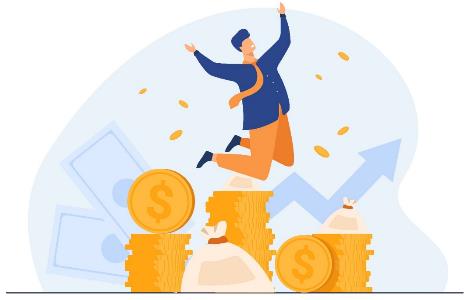 6. Lista de verificación para la primera reunión con un asesor
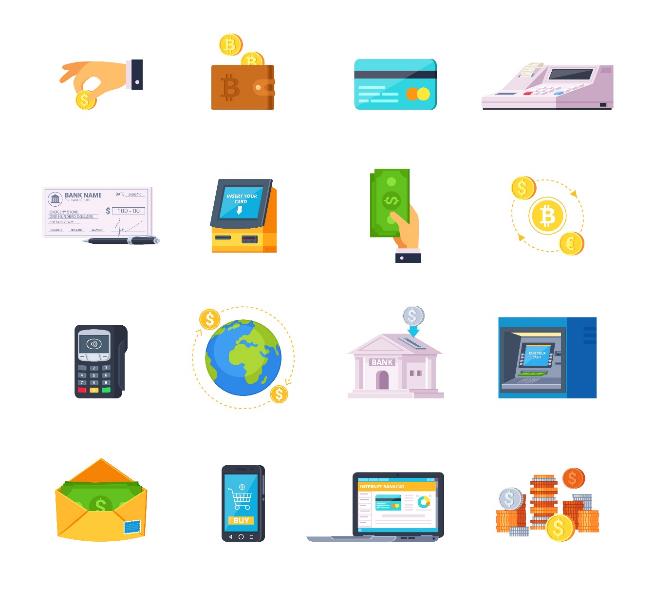 Asegúrate de que el asesor al que contactaste tenga las certificaciones necesarias.
Toma notas para tener un registro claro de lo que se dijo en la reunión.
Prepara tu reunión escribiendo tus preguntas.
Tómate el tiempo para pensar en cualquier decisión o para comparar productos con otro asesor antes de firmar cualquier documento. 
Responde a todas las preguntas honestamente.
Comprueba que tu información personal se mantenga confidencial.
Pregunta a las personas a tu alrededor (amigos y familiares) si tienen un asesor para recomendar.
Resumiendo
Tipos de asesores
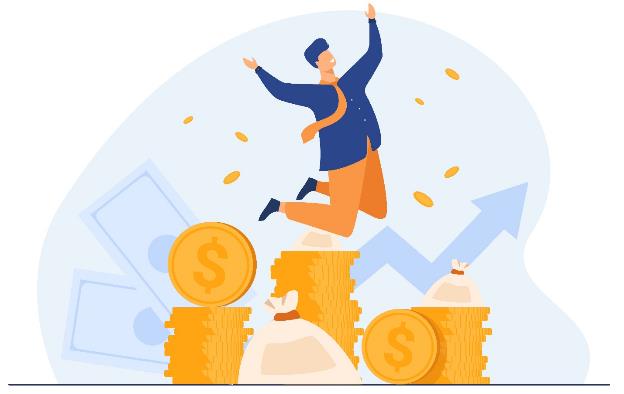 Hay diferentes asesores con diferentes especializaciones. Debes elegir uno que se adapte a tus necesidades.
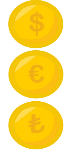 Asesoramiento financiero
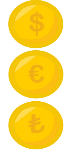 Una serie de servicios financieros prestados por profesionales cualificados.
Cómo elegir
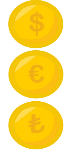 Antes de elegir un asesor, debes hacerte una serie de preguntas.
Asesor financiero
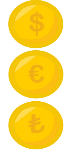 Un profesional cualificado que proporcione orientación sobre productos financieros, 
ventajas fiscales y opciones de seguros.
Conoce a tu asesor
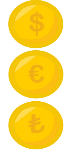 Es importante preparar cuidadosamente la primera reunión con el asesor financiero.
¡Muchas gracias!
Socio: Solución: Solidarité & Inclusión